Position Control Fiscal Year End
Before Getting Started…
These tasks will be completed on April 20th.
If you wish to begin the Position Control FYE process earlier, please submit a service request.
Position Control FYE Overview
Term Clarification
“Y1” and “Y2” will be used throughout this document.
Step 1: Work Calendars
Located in HR Code Maintenance.
Change Fiscal Year to Y2.
Create Work Calendar “0000.” (This is required.)

Calendar should contain all paid holidays in organization.

Use calendar “0000” as a template to create other Work Calendars.  

All Work Calendars should be created before moving to next step.
Step 2: Benefit Definitions
This Benefit Definitions can be copied from prior Fiscal Year.

The Benefit Projected Rate (BPR) Master File is located in the HR Code Maintenance menu.
Step 2: Benefit Definitions
To copy, the prior year Benefit Definitions:
Click Benefit Projection Rates
Change Fiscal Year to Y2 
Click Add New.
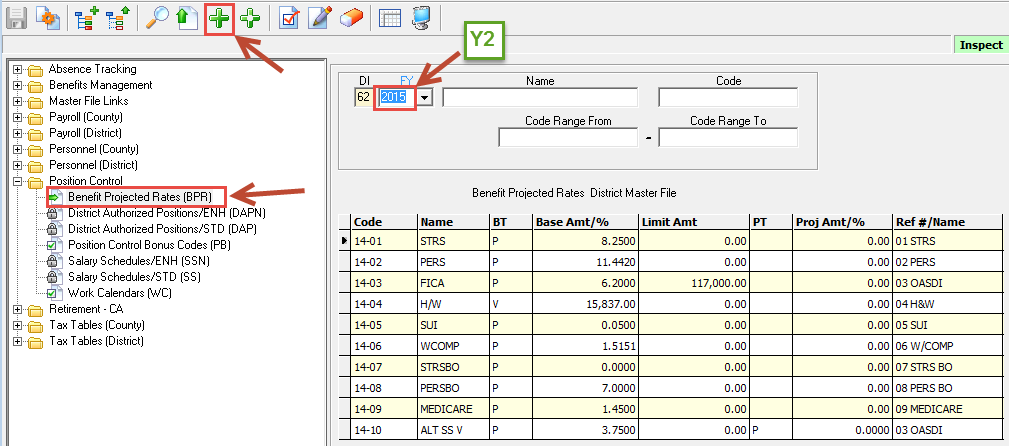 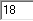 Step 2: Benefit Definitions
Enter Y1 in the Copy From field.
Click Copy.
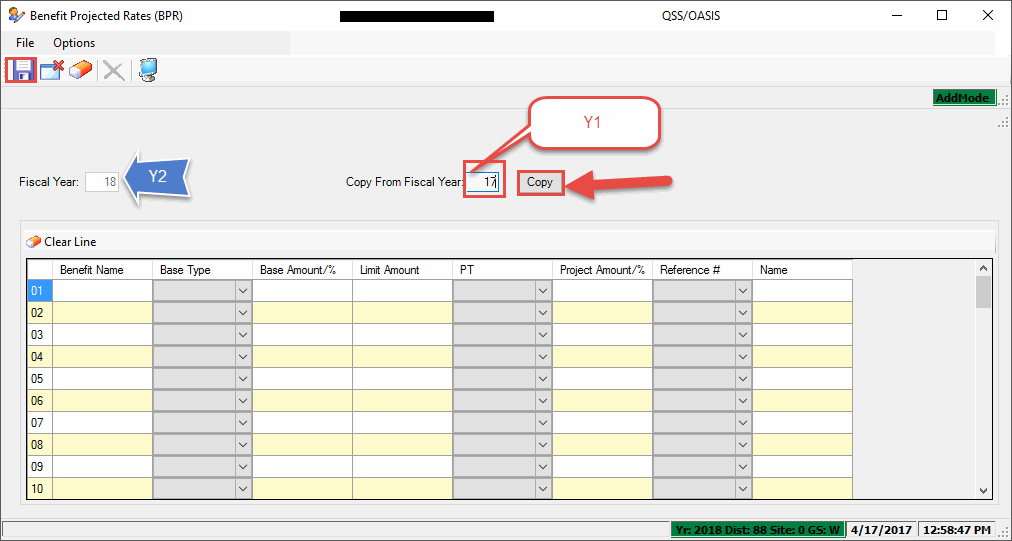 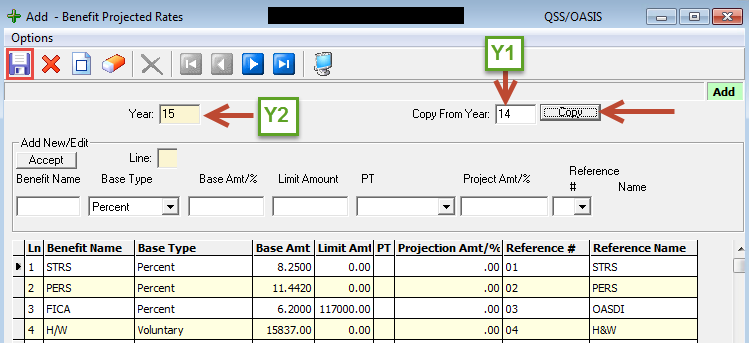 Step 2: Benefit Definitions (cont.)
Important to remember:

Do not replace a benefit on a line with a new benefit.

Do not delete an existing benefit in the new year definition simply because it is no longer offered.
Instead, change the base amount to 0.00% or $0.00.
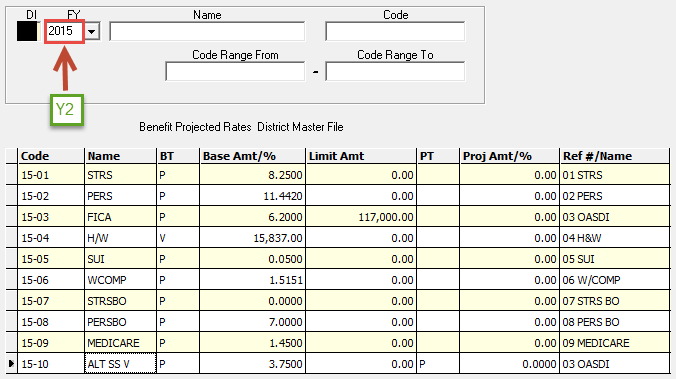 Step 3: Salary Schedules
Before coping salary schedules:
Verify PB Bonus Codes in new Fiscal Year.
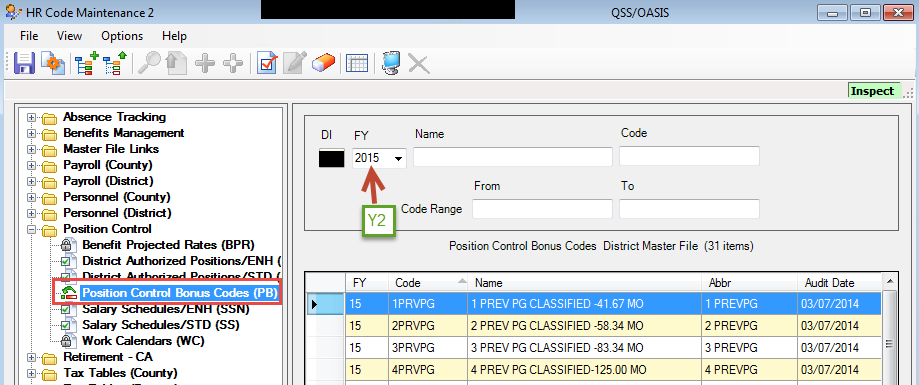 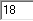 Contact TSB if PB Bonus Codes have not been rolled.
Step 3: Salary Schedules (cont.)
Located in HR Code Maintenance 2
Copy Salary Schedule
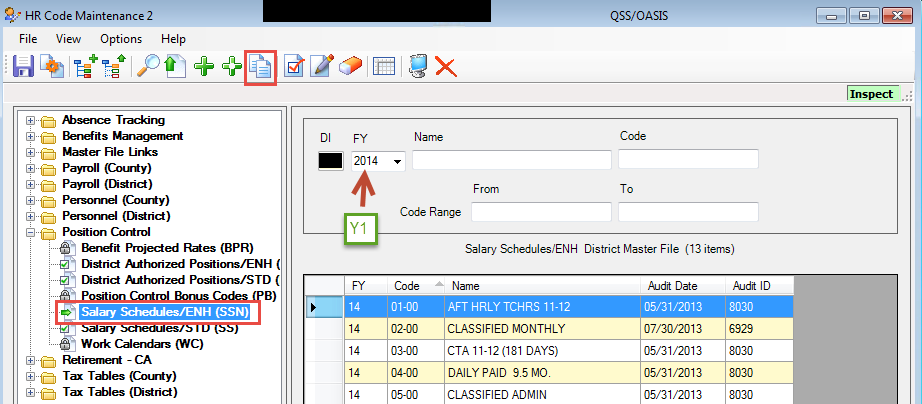 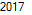 Step 3: Salary Schedules (cont.)
Select a Copy Rule (A, B, or S)  
Option A is recommended.
Click Verify Schedule and Model Data and Click Save.
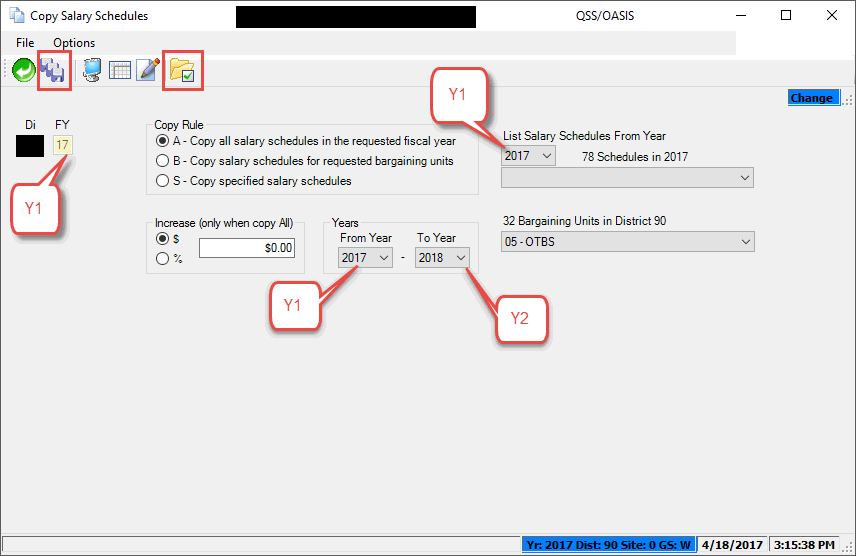 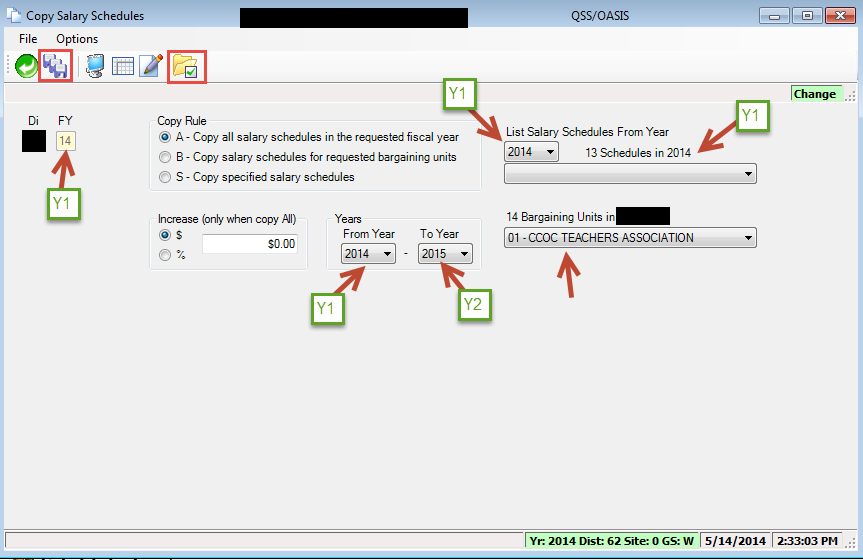 Optional: Roll Salary Schedules for specific salary schedule only
Step 3: Salary Schedules	 Assigning Default Benefits for Salary Schedules
Each Salary Schedule has a Benefits tab that you can use for assigning the default benefits to model 00. 

After the Salary Schedules have been copied to Y2:

Verify the benefits are set up correctly for each Salary Schedule.
Step 3: Salary Schedules	 Assigning Default Benefits for Salary Schedules
Log onto Y2.
Inspect Y2 Salary Schedules.
Click on Benefits Tab to ensure the employer-paid benefit are correct for each Salary Schedule.
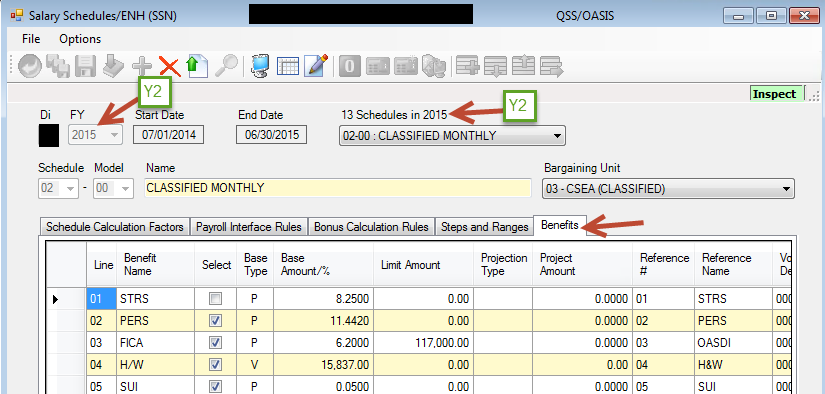 Step 3: Salary Schedules (cont.)
Run a Salary Schedule Report.
Save report for documentation purposes.
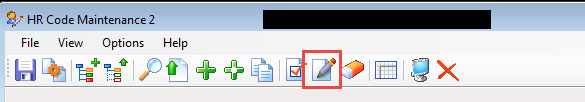 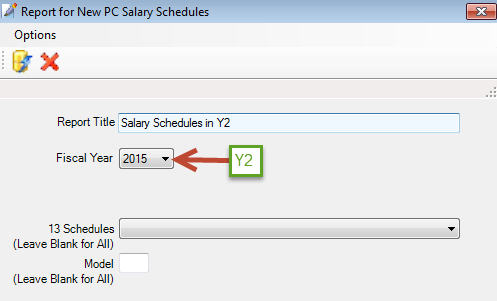 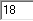 Step 4: Authorized Position/Employee Assignment Rollover Window
Located in the Position Control Job Menu
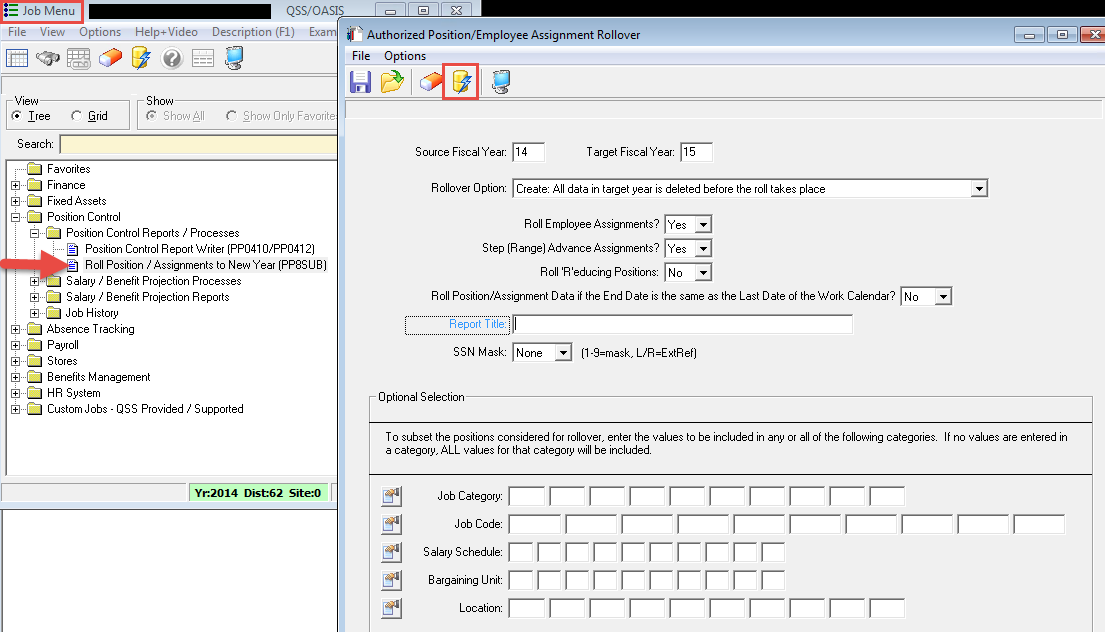 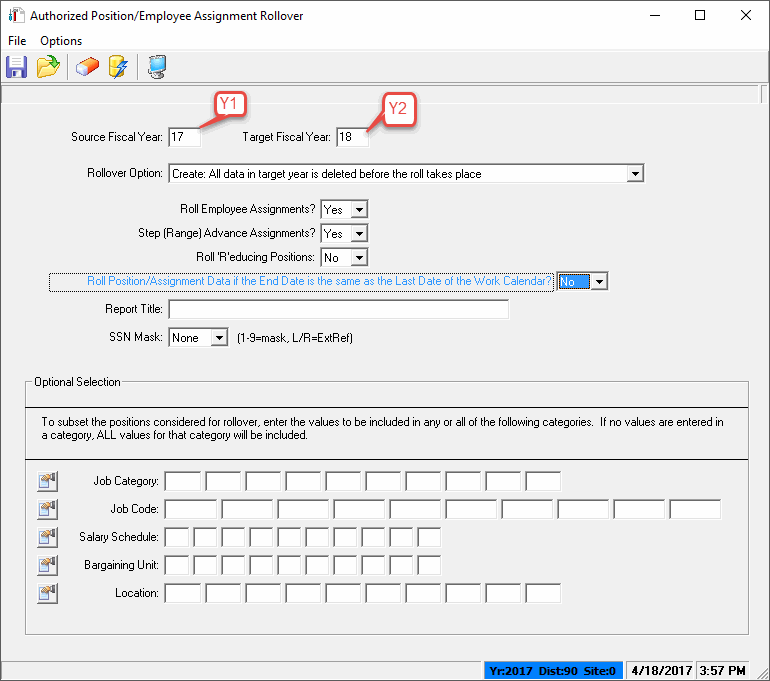 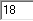 Step 5: Recalculate Employee Position Projection Values
Located in the HR Report/Job Selector Menu
Note: There are two jobs that recalculate employee projections
PCT9025T – Used for Enhanced Position Control
PCT900ST – Used for Standard Position Control
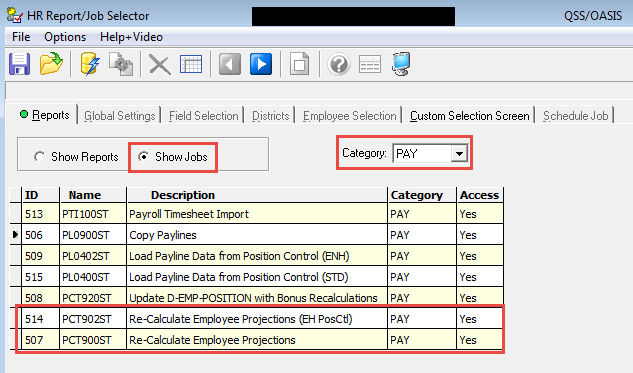 Step 5: Recalculate Employee Position Projection Values (cont.)
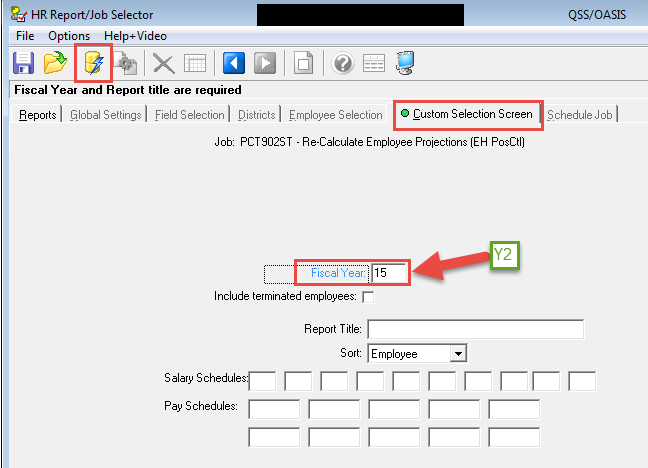 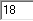 Step 6: Calculate Salary/Update Employee Positions
Located in the (Global) Job Menu.
PAF305 is for districts using Enhanced Position Control and Enhanced Payroll
PAF302 is for districts using Enhanced Position Control and Standard Payroll
PAF300 is for districts using Standard Position Control and Standard Payroll
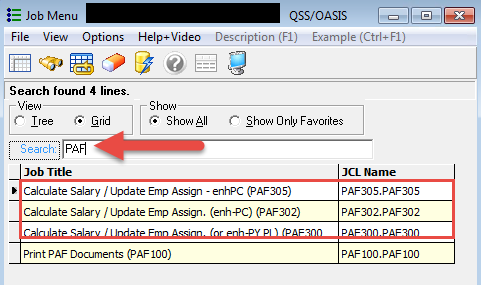 Hint: Select “Grid” and type “PAF” into “Search” box
Step 6: Calculate Salary/Update Employee Positions
Note: The PAF305 is used by districts using Enhanced Position Control and Enhanced Payroll. Most districts need to use this process.
Verify data between Step 1 and 2.
Verify data between Step 3 and 4
Report Criteria for PAF305
Step 7: Load Payline Data from Position Control
HR Report/Job Selector
This step is only to be completed by districts that use Position Control to drive Payroll
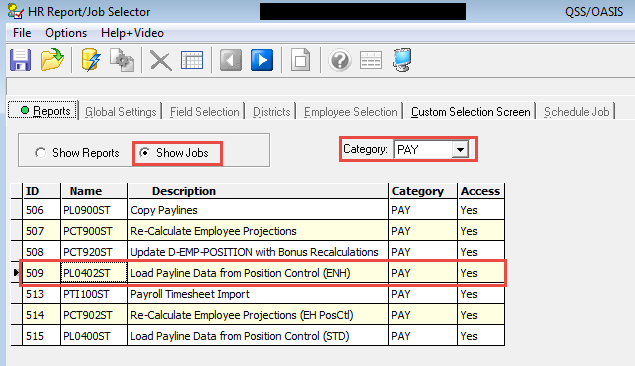 Step 7: Load Payline Data from Position Control (cont.)
Run in Report Only
Verify data
Run in Update and Report mode when ready
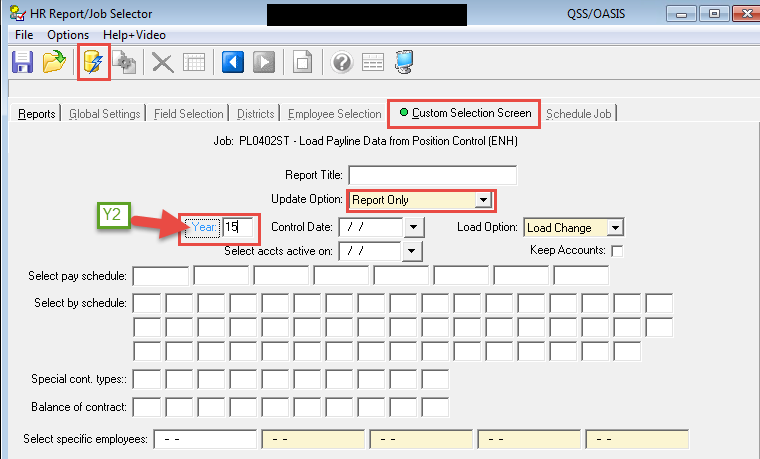 Change to Update and Report when ready.
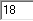 Step 8: Update Employee Experience
Located in the HR Report/Job Selector
Optional Step – Used to keep track of the years of experience an employee has within your district.  
Run only once a year to increment experience years by one.
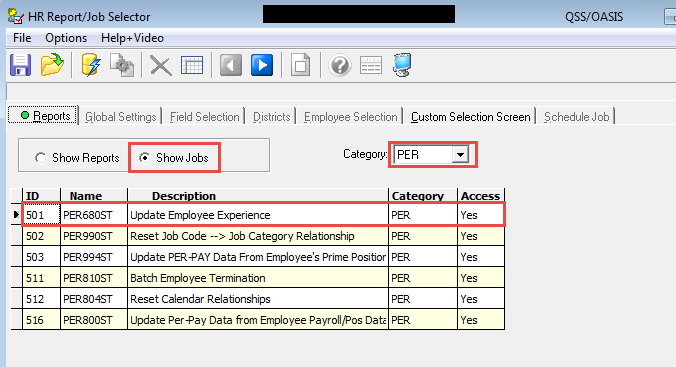 Step 8: Update Employee Experience (cont.)
Run in Create Report Only mode

Verify data

Run in Create Update and Report mode
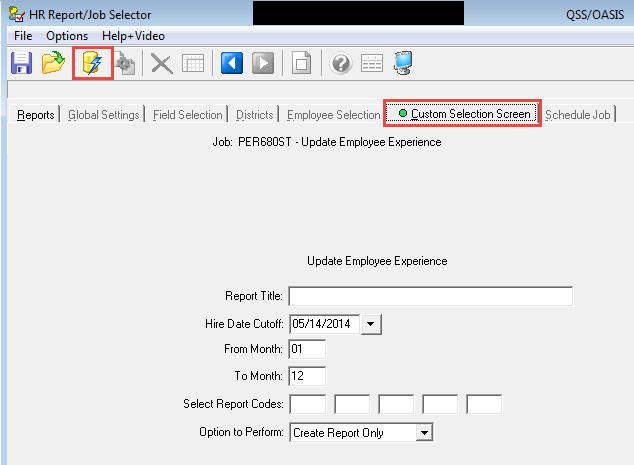 Additional Steps – To Make Life Easier!
Additional Step 1: Update PER-PAY Data from Employee’s Prime Position
Located in HR Report/Job Selector
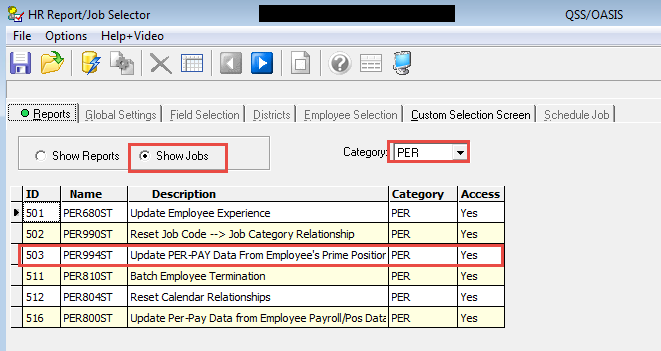 Additional Step 1: Update PER-PAY Data from Employee’s Prime Position (cont.)
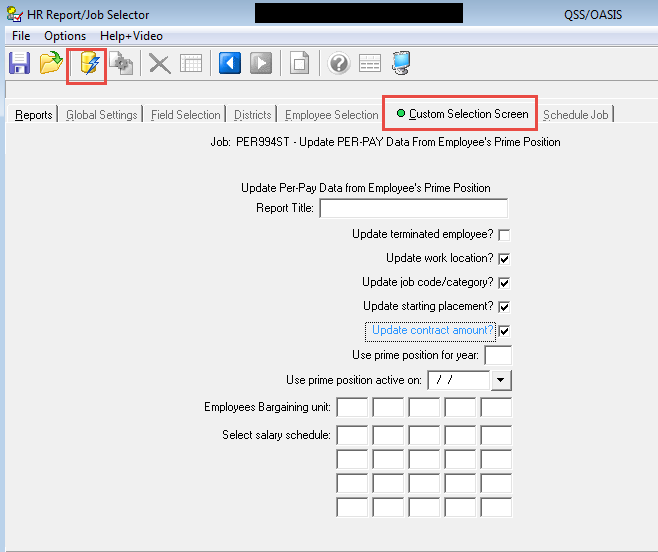 Additional Step 2: Load Job History from Position Control
Located in (Global) Job Menu
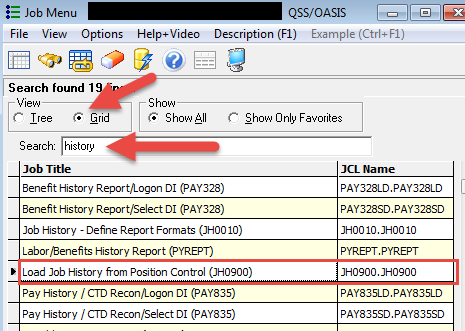 Additional Step 2: Load Job History from Position Control (cont.)
Use Load Type = Full Date at the beginning of FY
Use Load Type = Merge during the FY
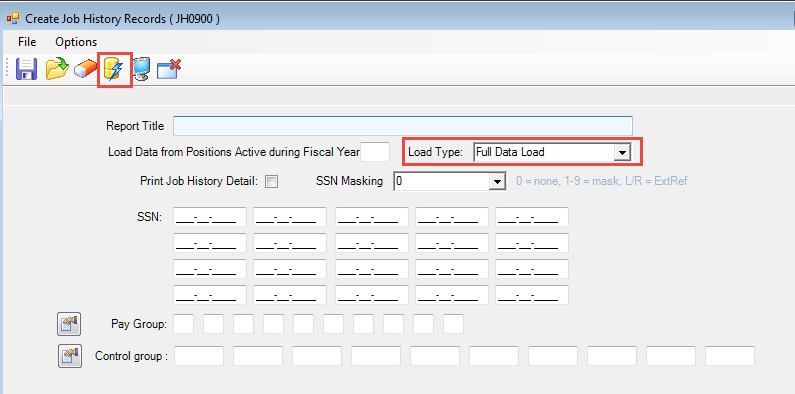